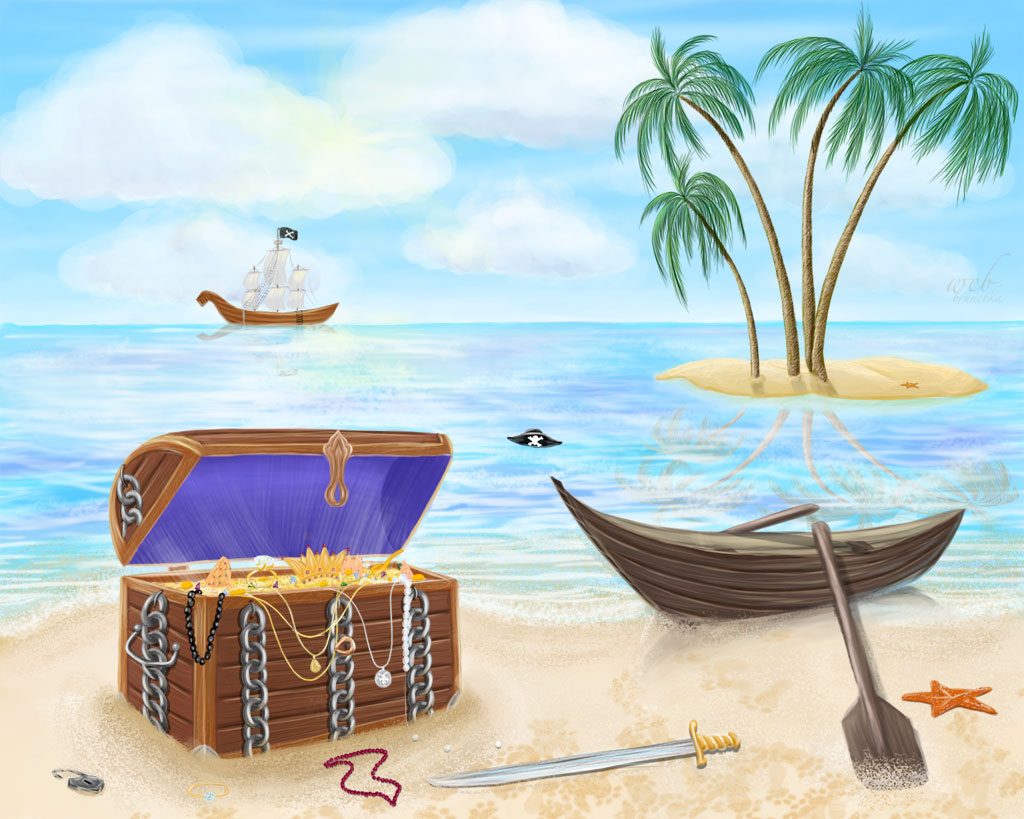 «Путешествие на остров сокровищ»
Образовательная деятельность по формированию элементарных математических способностей в старшей группе

Подготовила воспитатель 
Тронь Л.П.
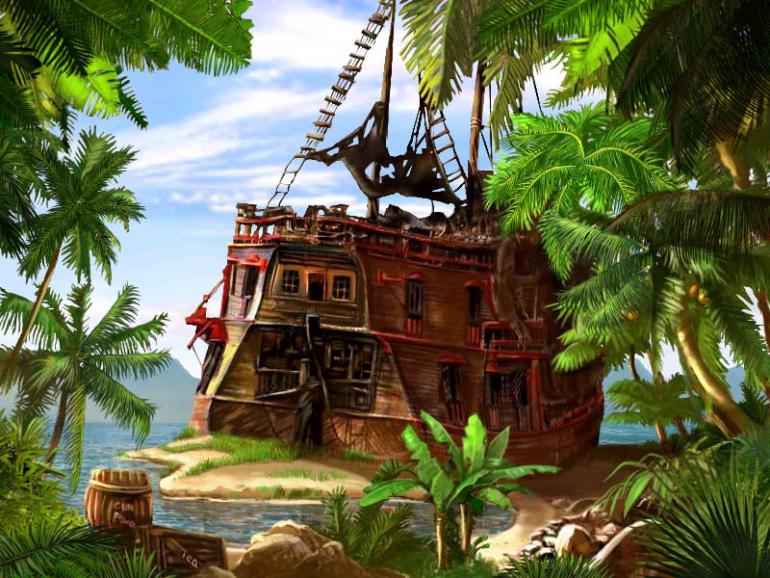 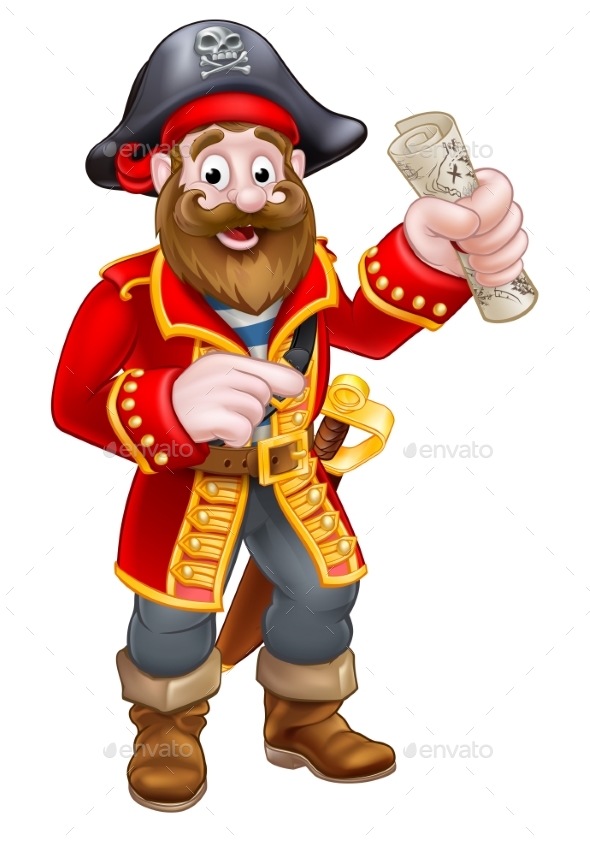 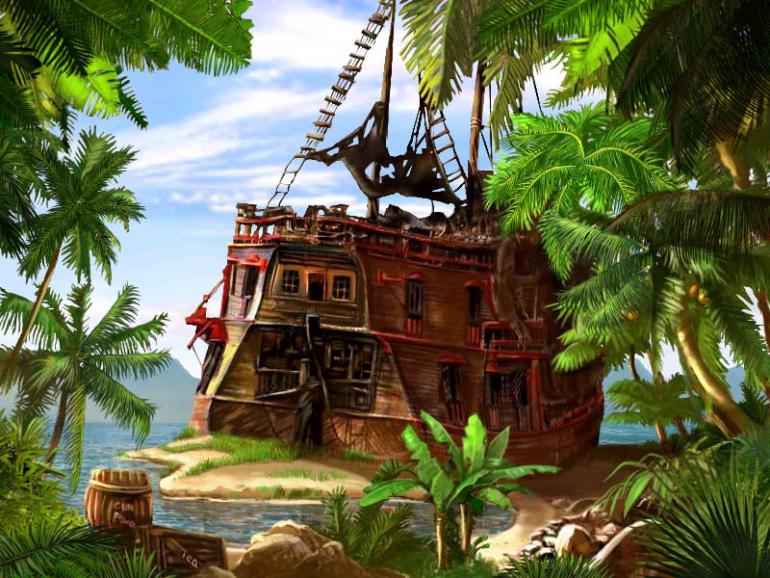 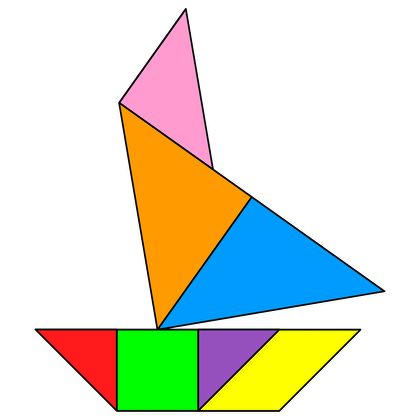 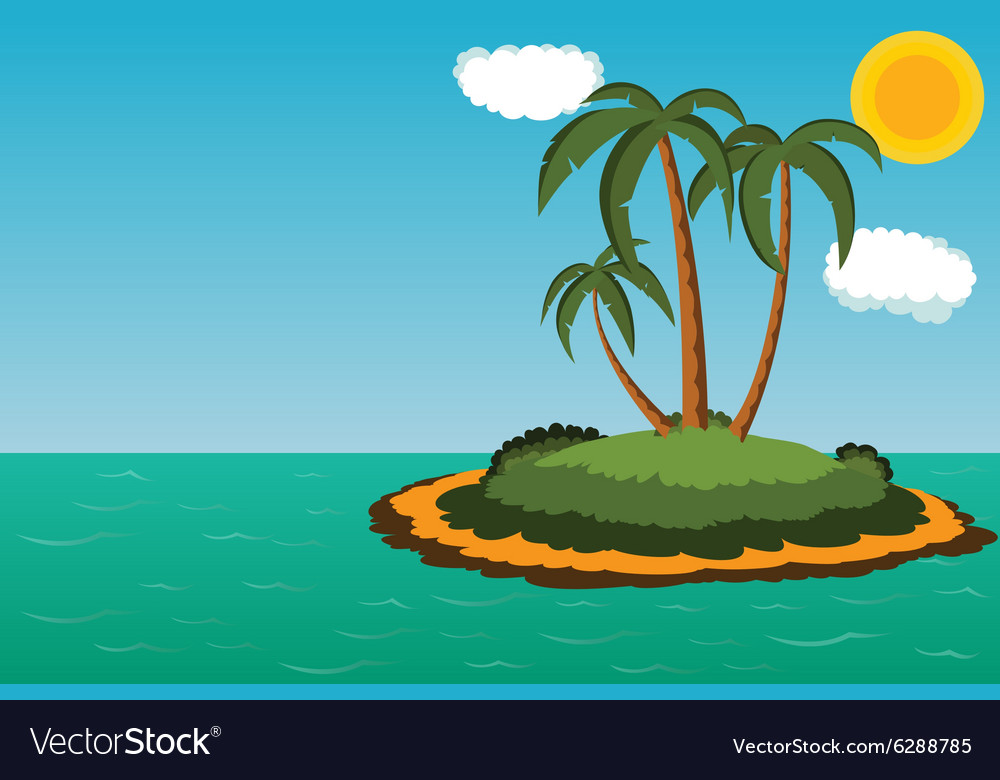 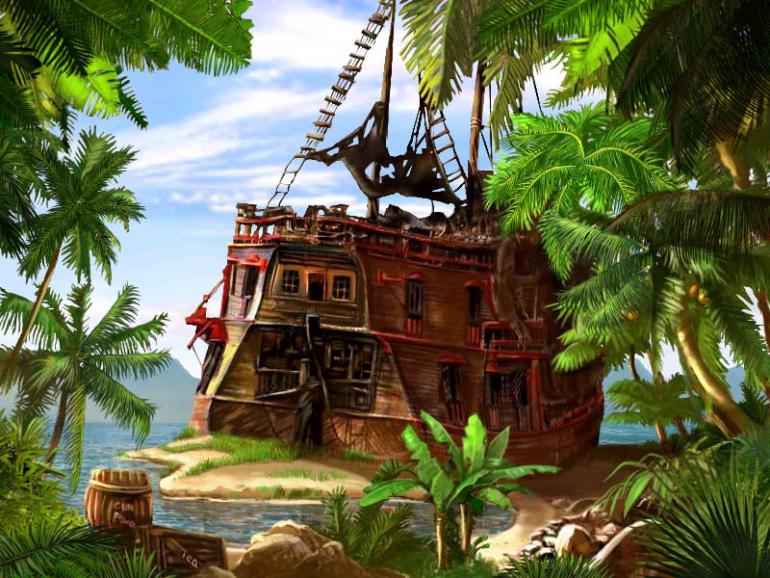 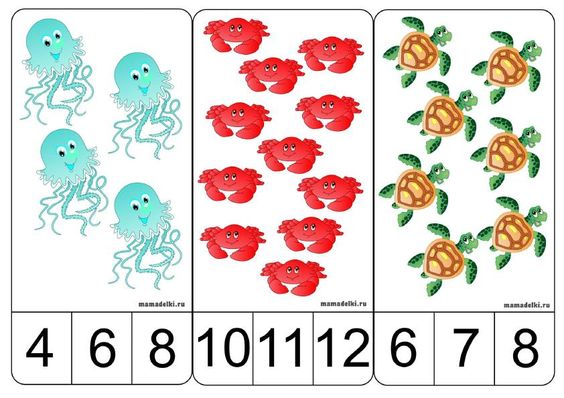 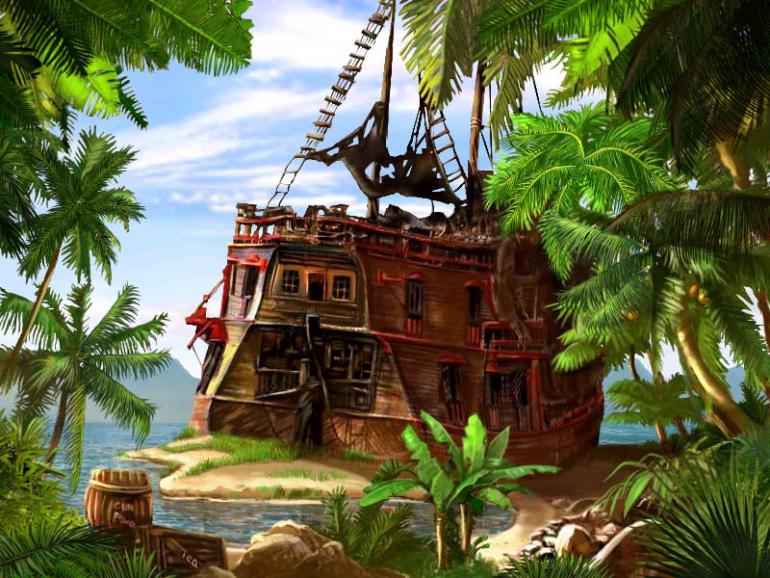 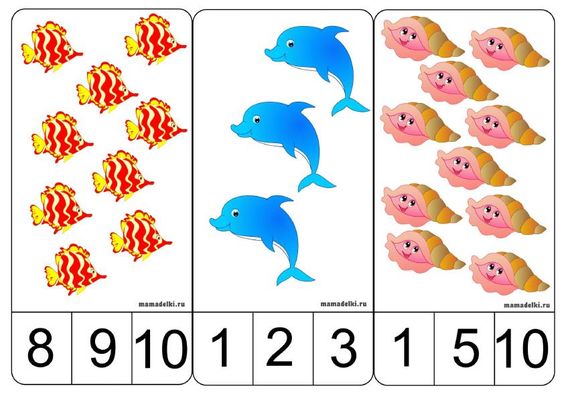 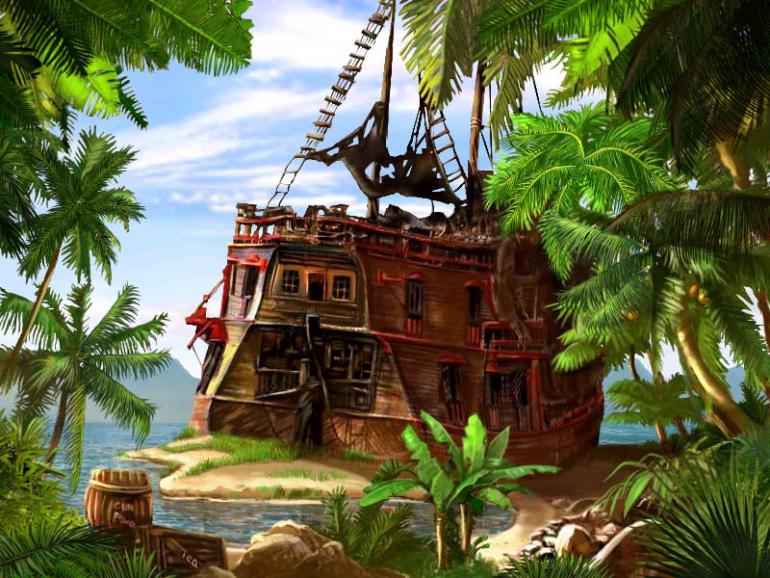 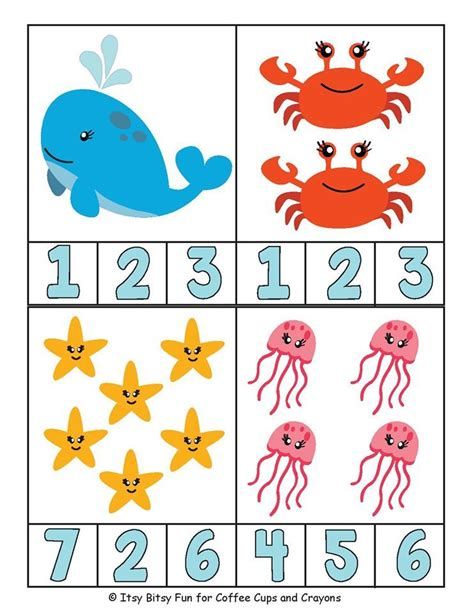 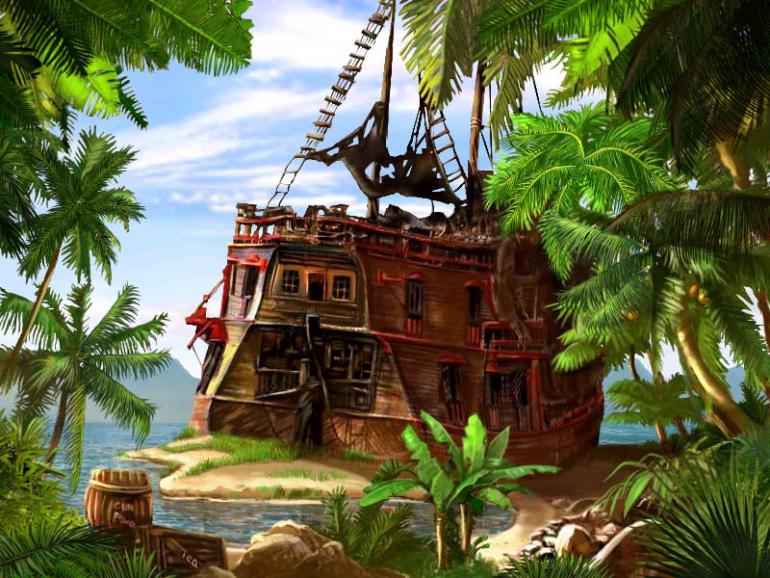 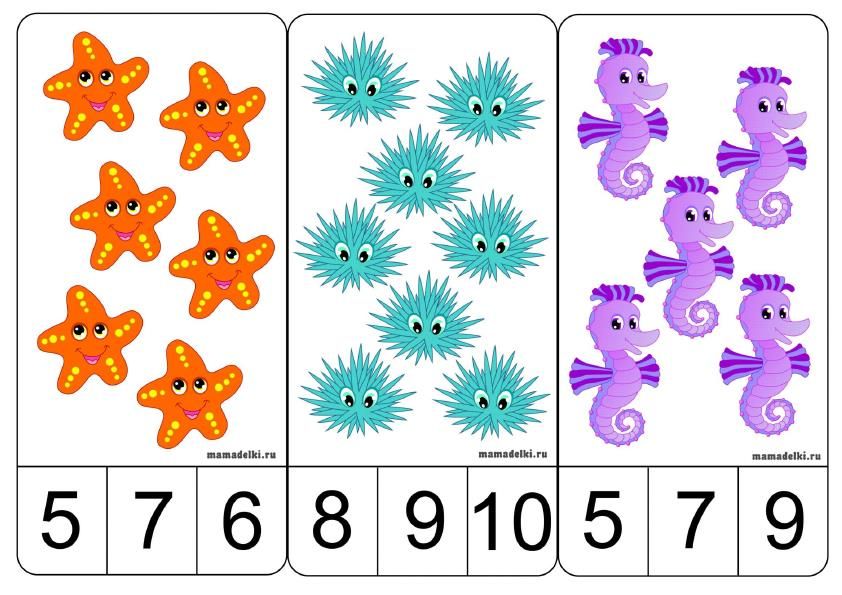 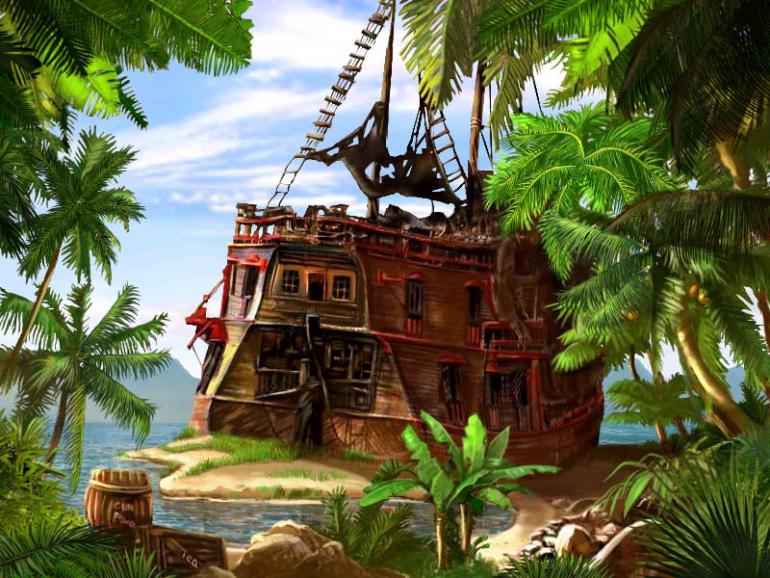 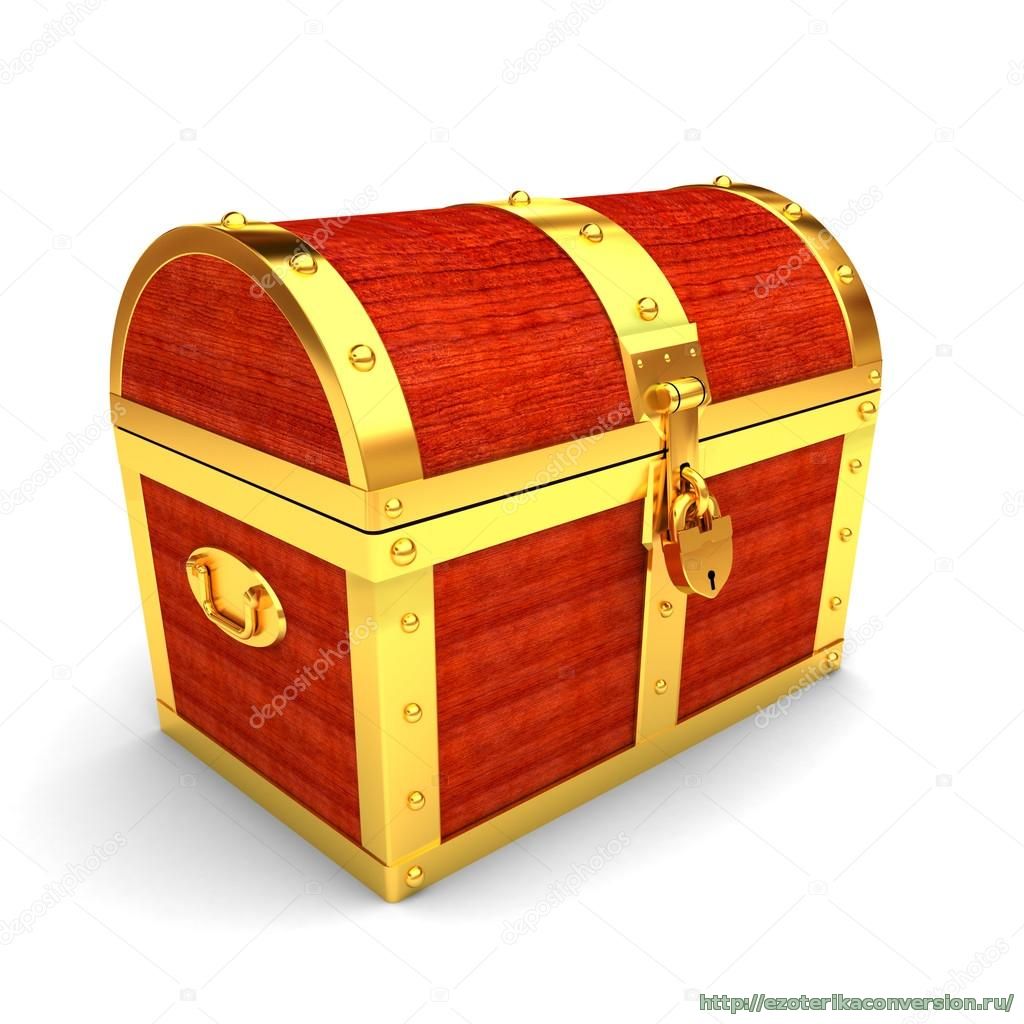 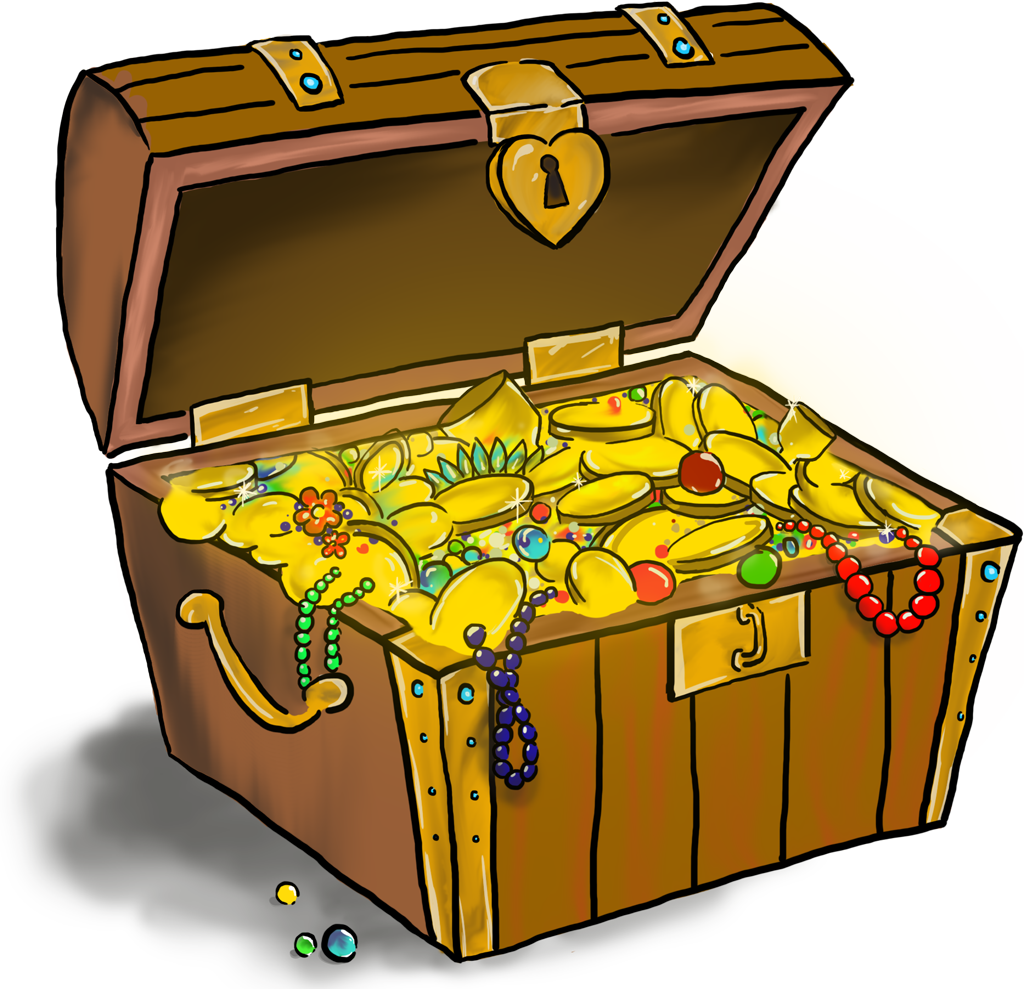 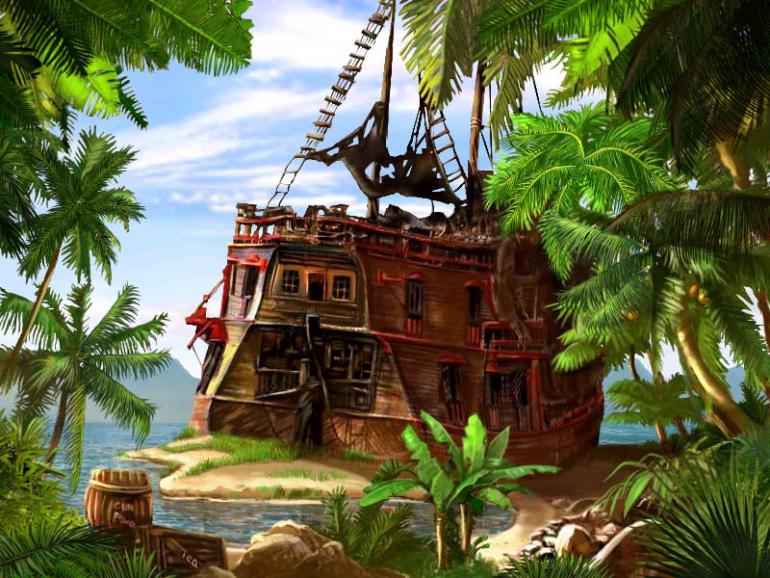 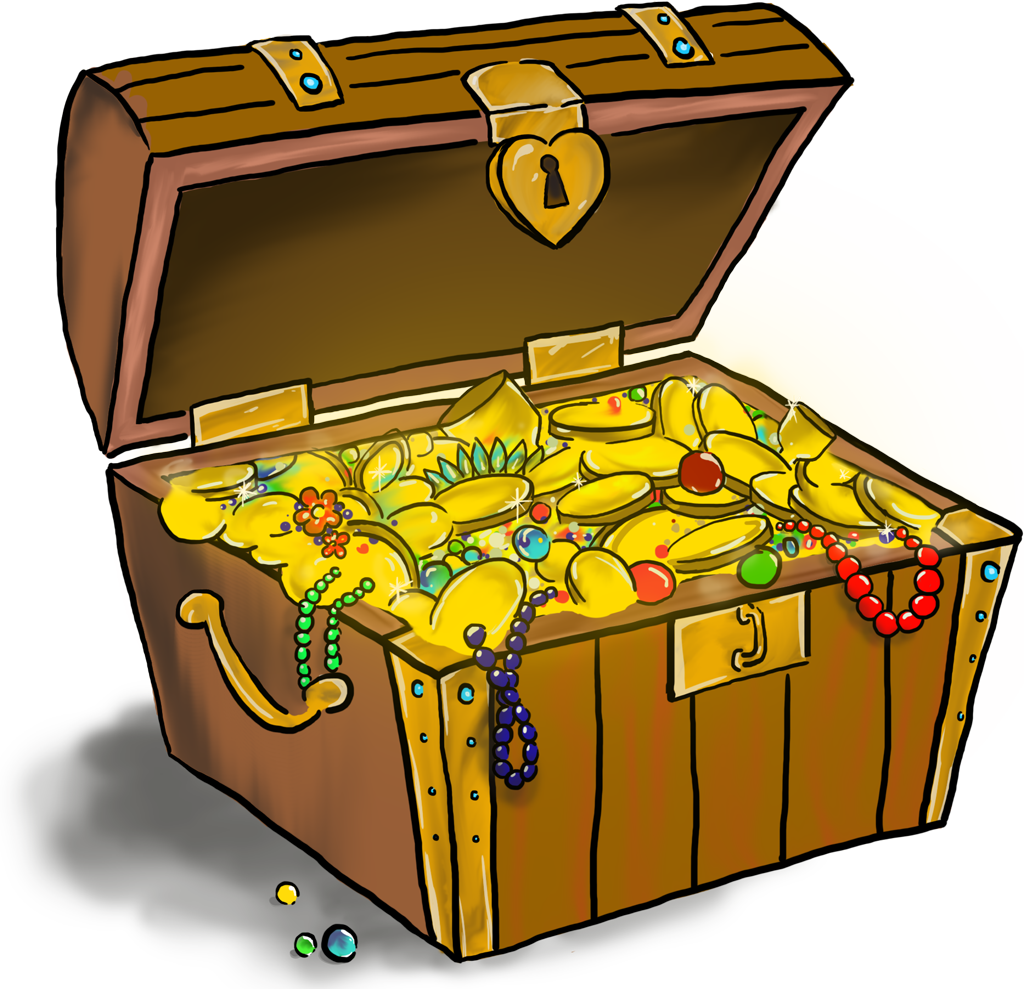 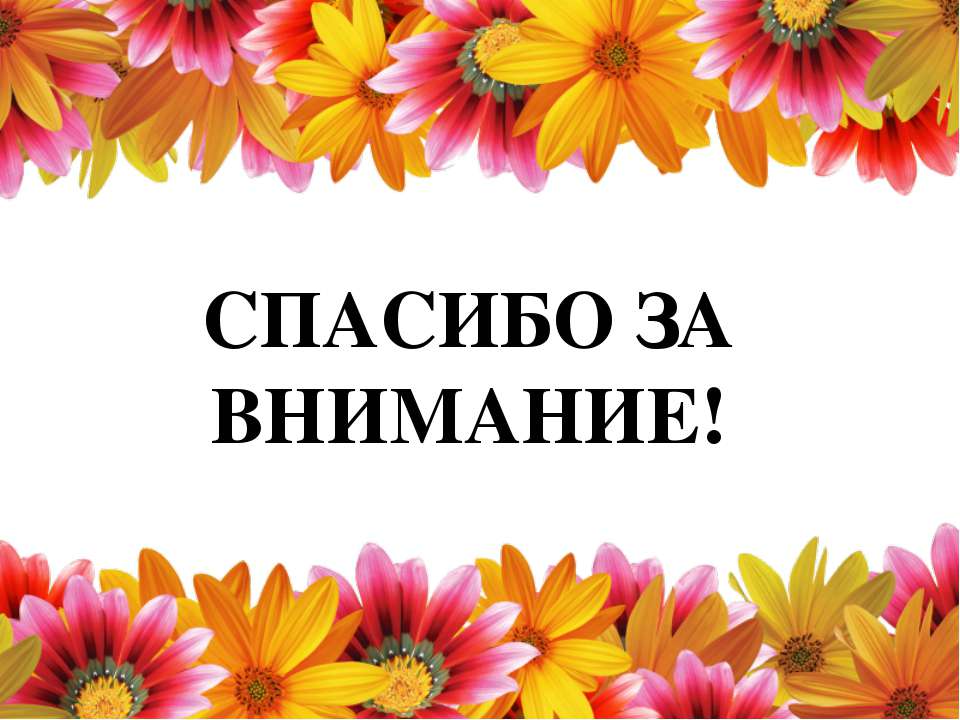